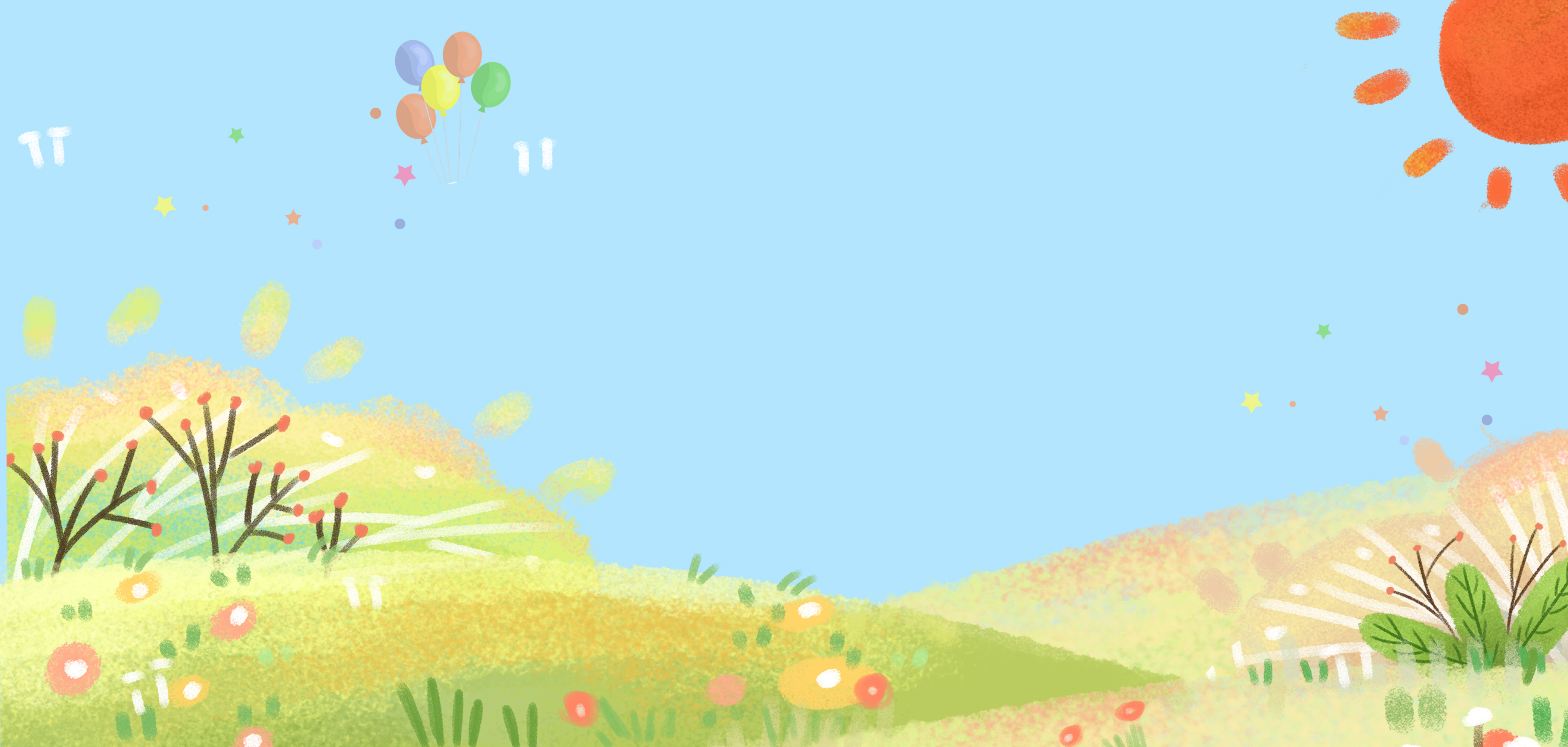 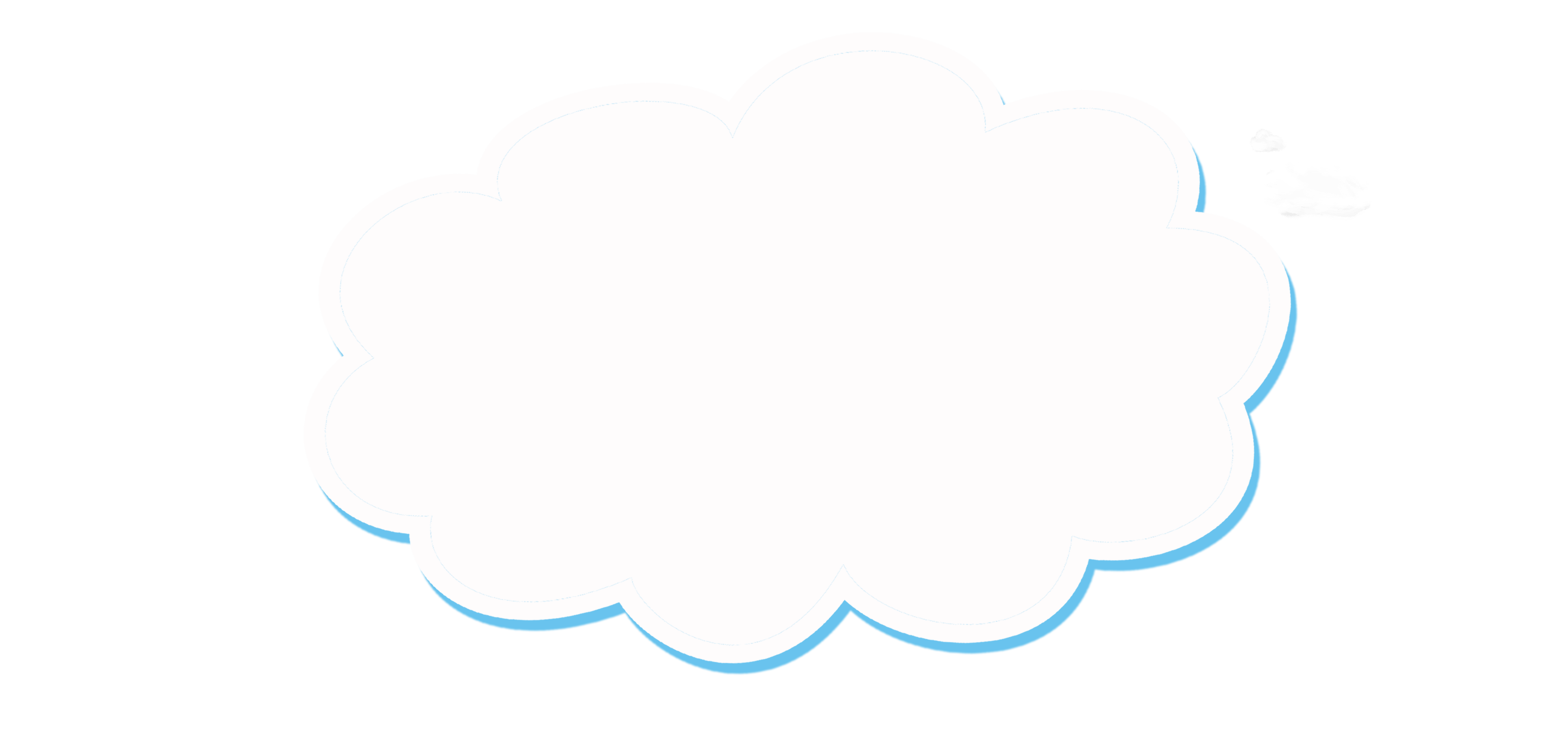 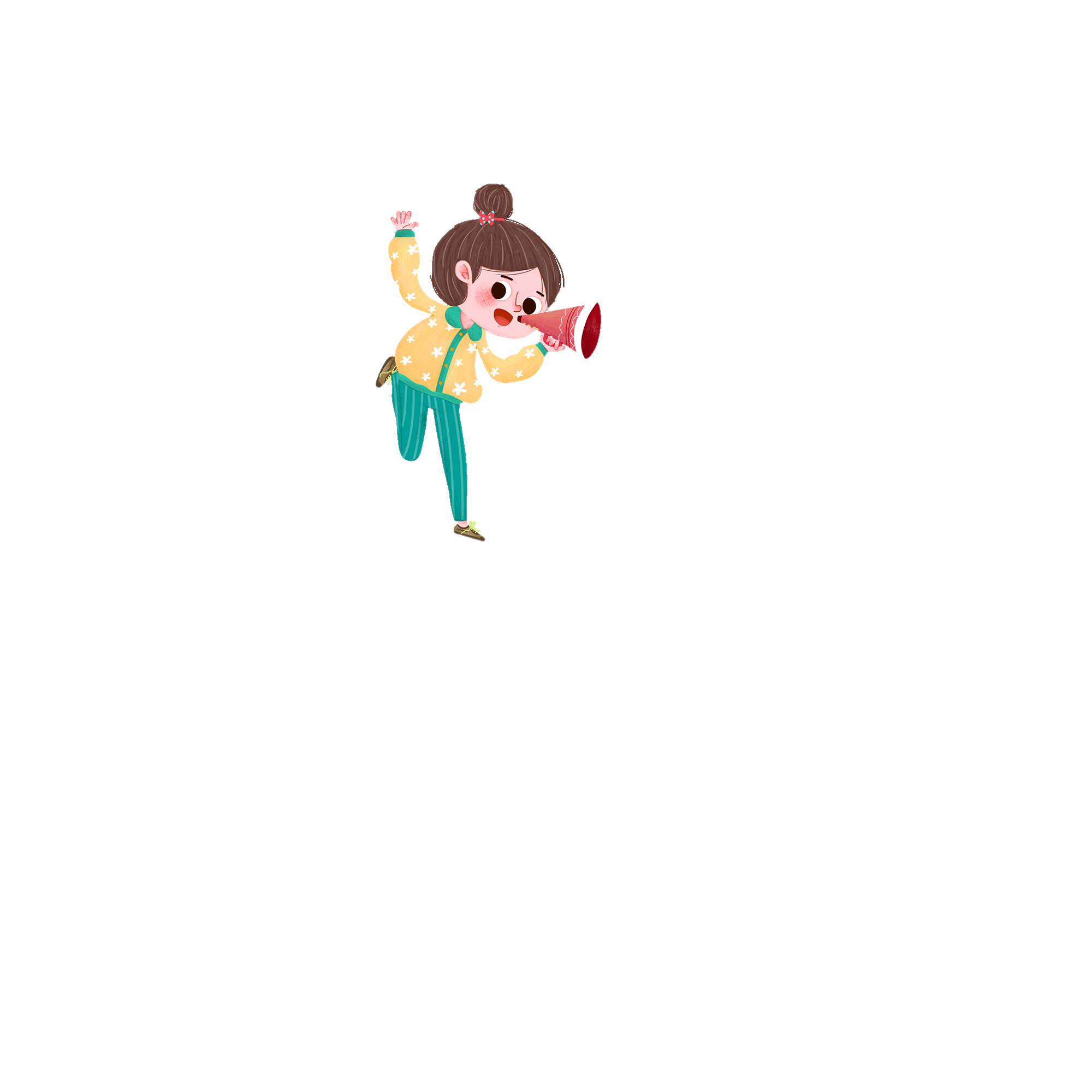 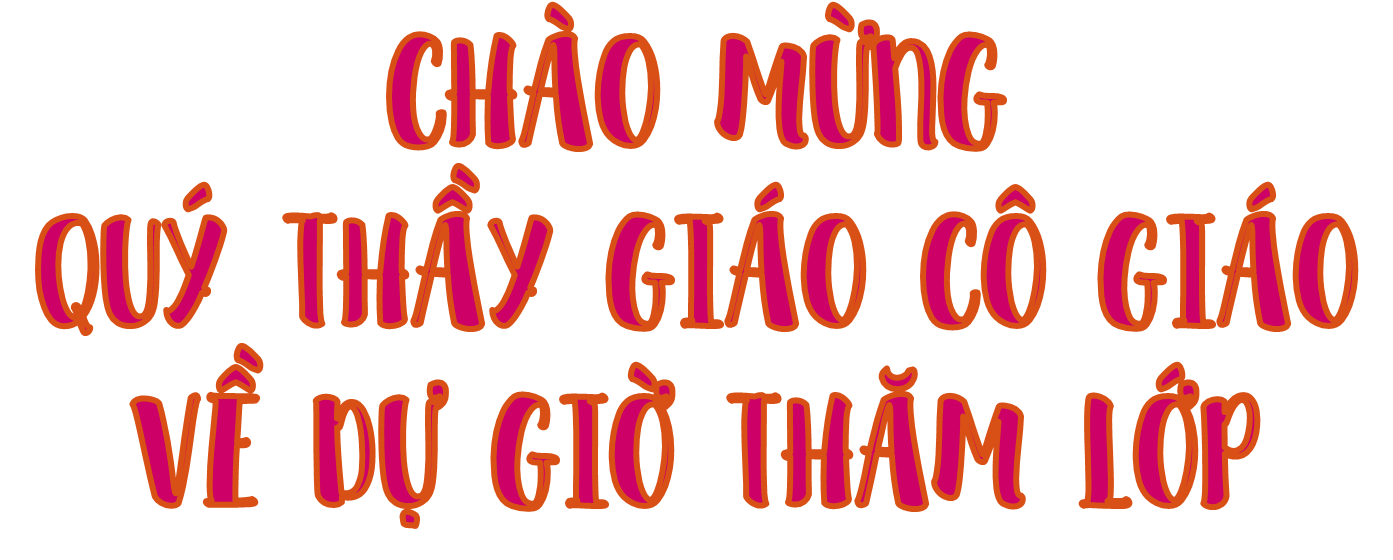 MÔN GIÁO DỤC THỂ CHẤT 2
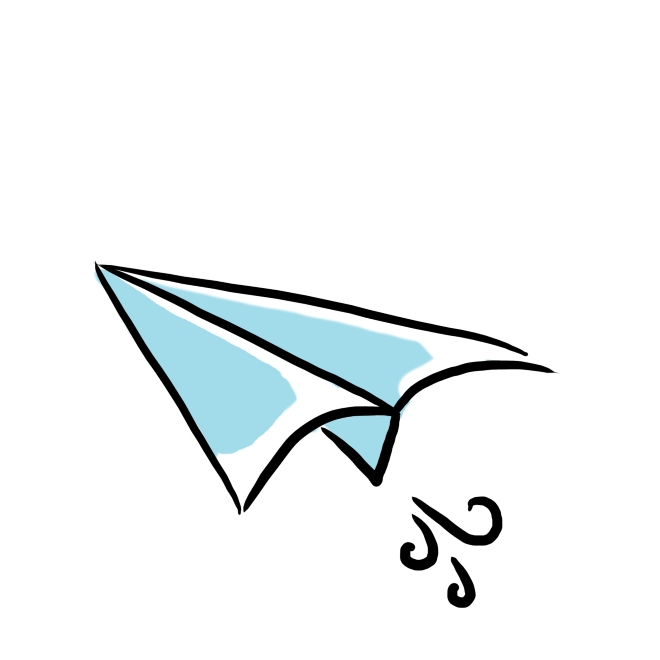 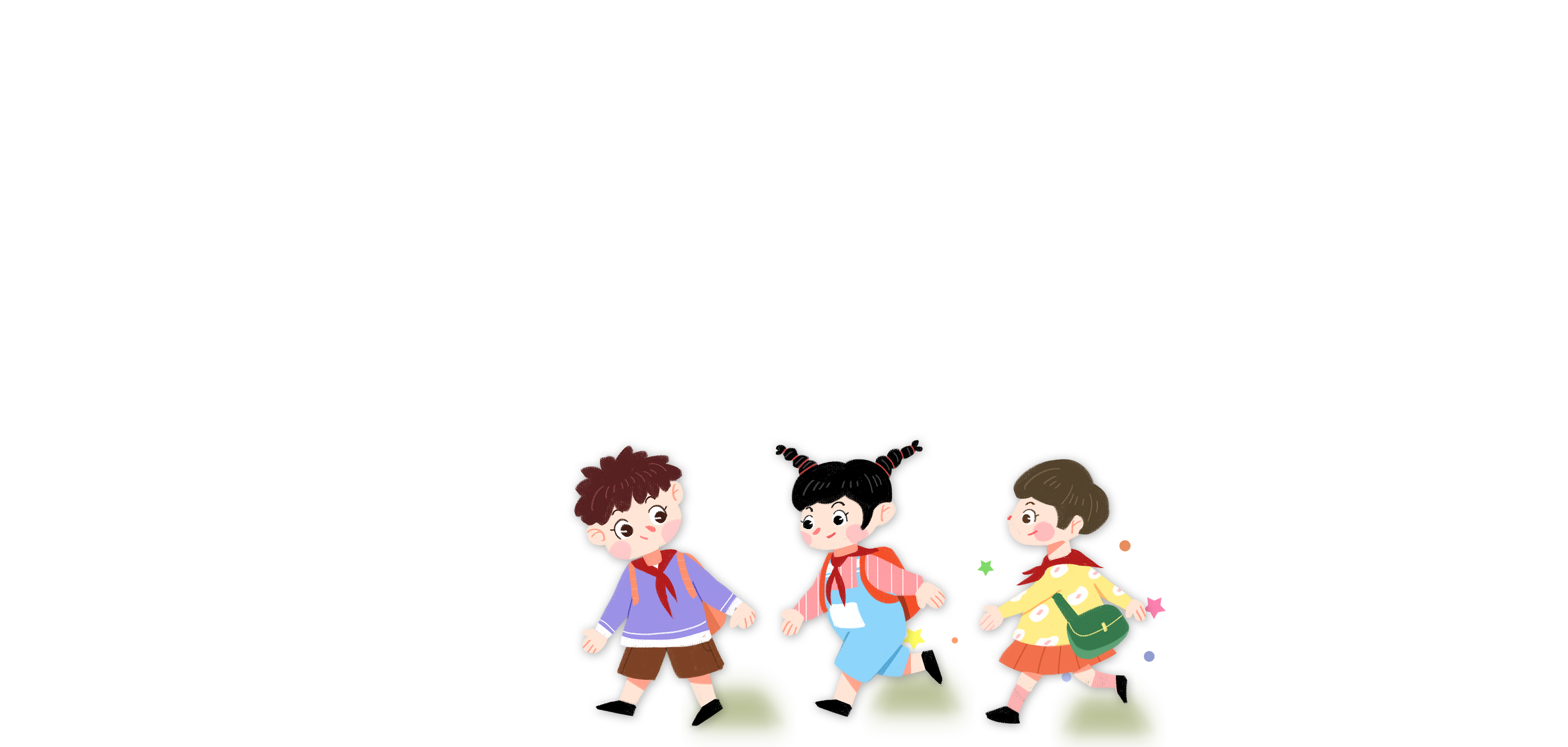 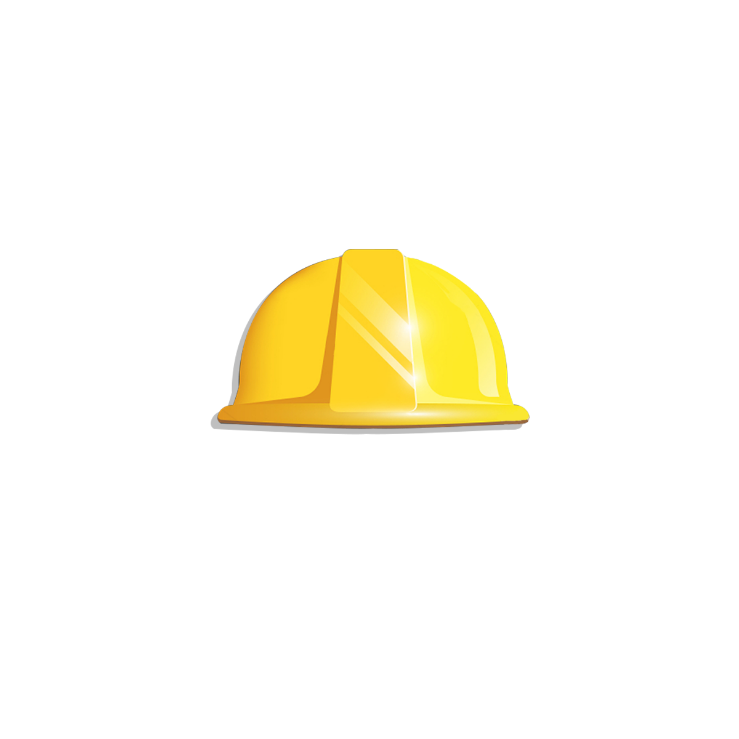 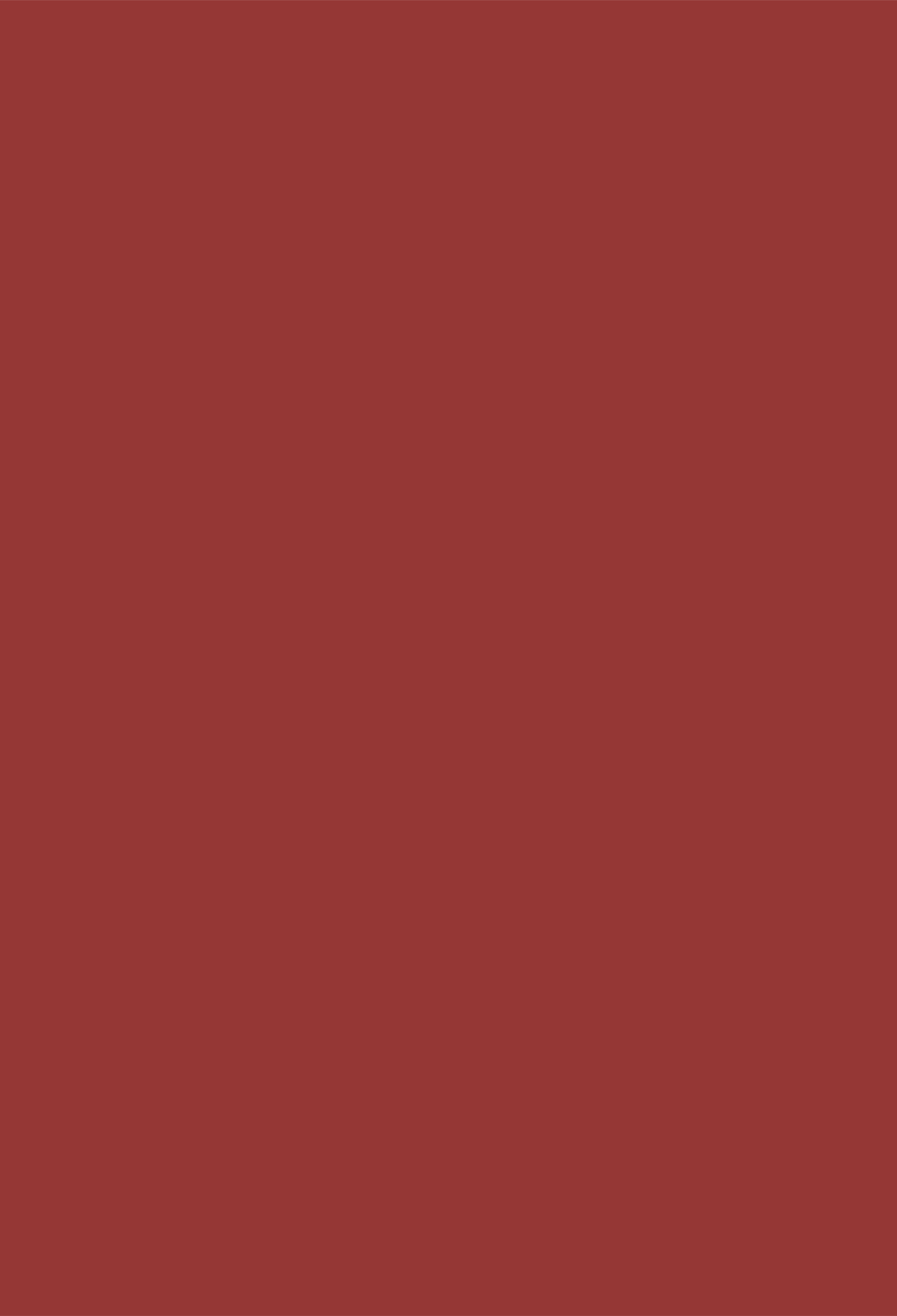 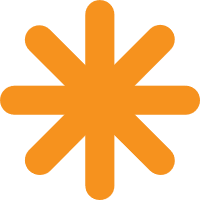 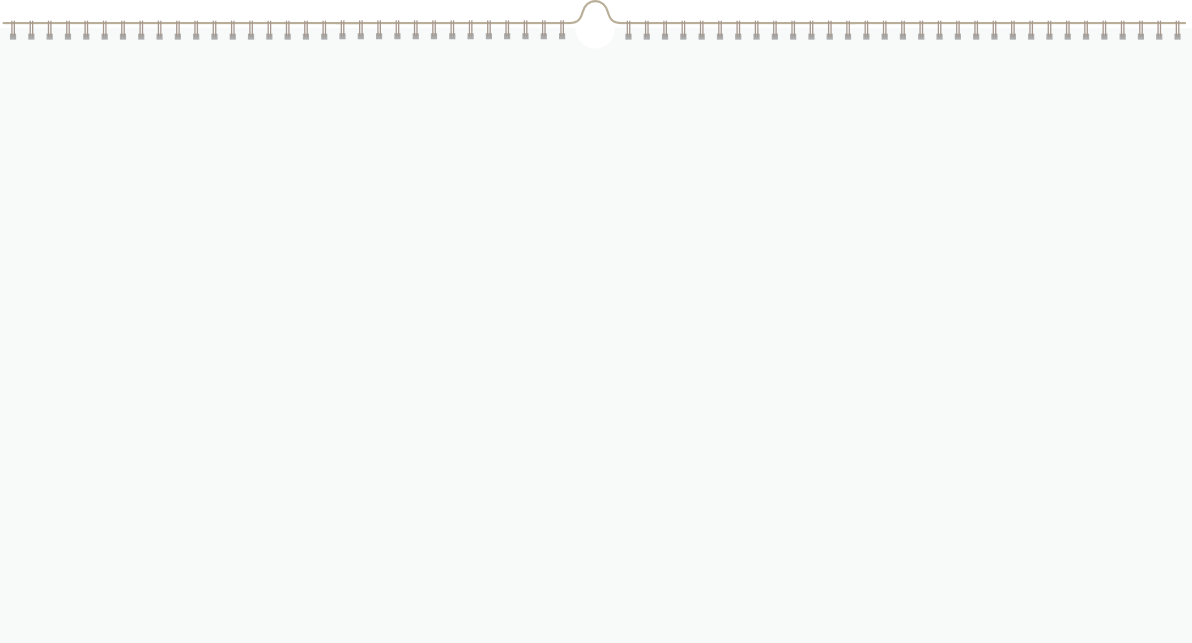 CHỦ ĐỀ 3: BÀI TẬP RLKNVĐCB
Bài 1: Bài tập kỹ năng thăng bằng di chuyển- 
Trò chơi “ Di  chuyển thăng bằng tiếp sức”
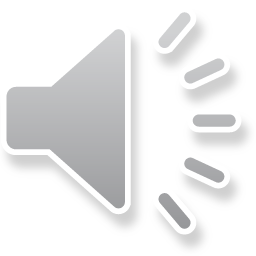 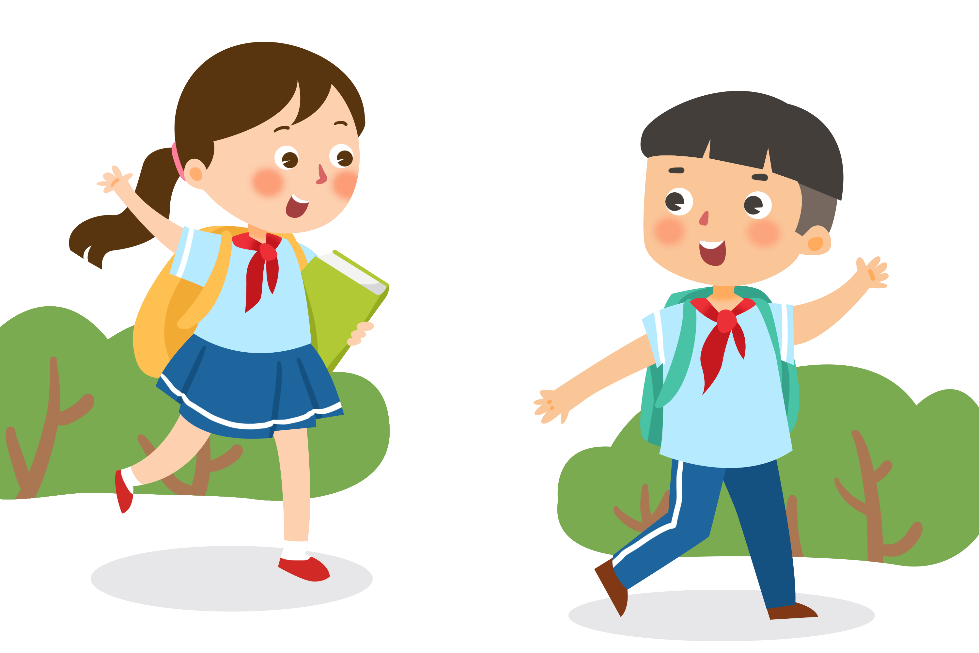 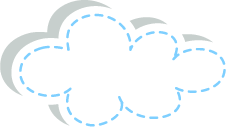 YÊU CẦU CẦN ĐẠT
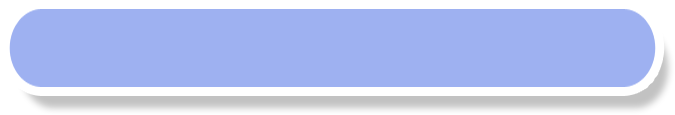 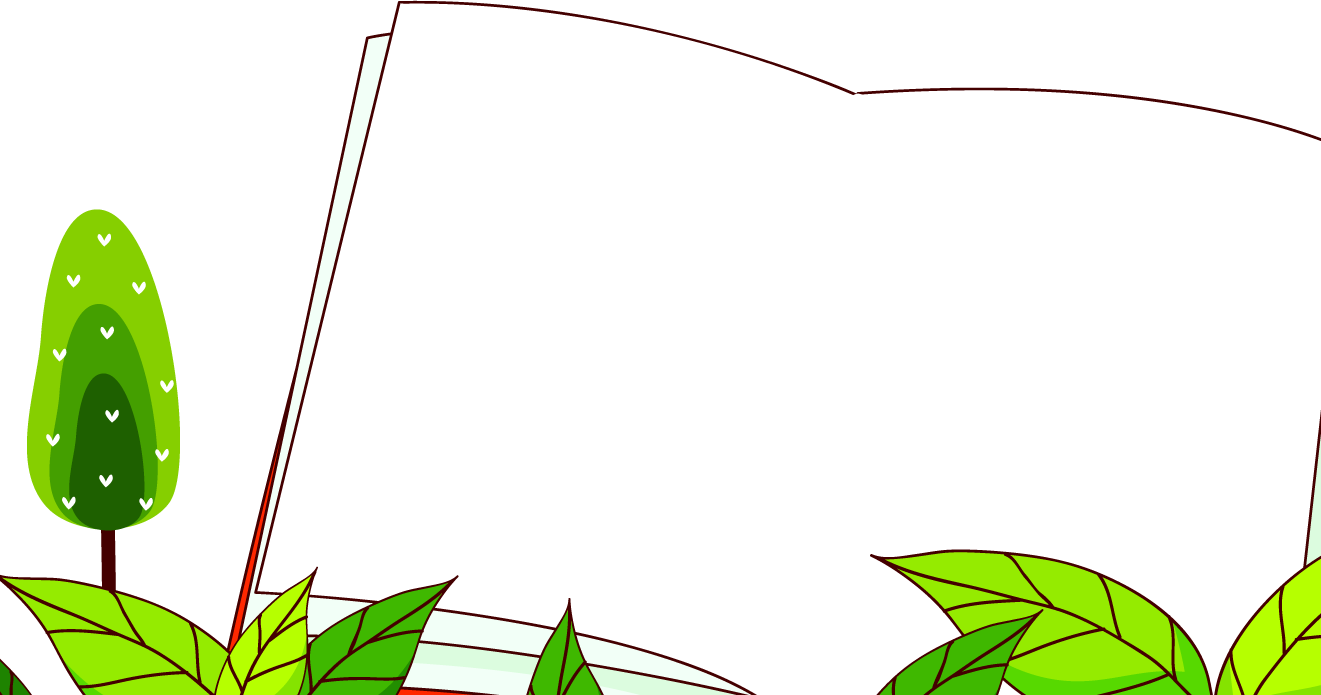 Thực hiện tương đối đúng động tác , hình thành kĩ năng vận động đúng và bước đầu biết vận dụng để tập luyện hằng ngày rèn luyện sức khỏe.
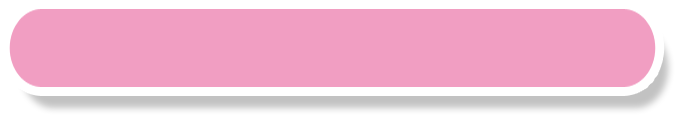 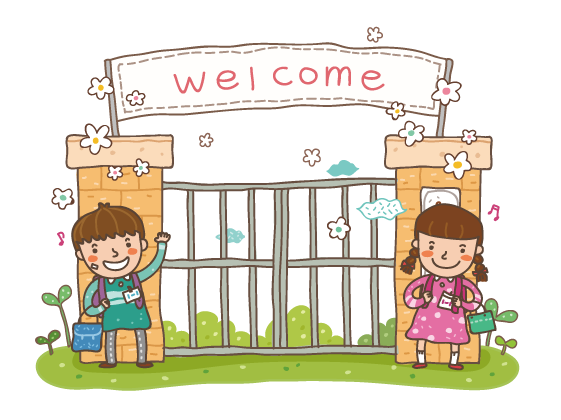 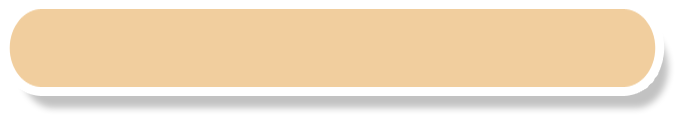 Chơi trò chơi “Di chuyển thăng bằng tiếp sức” đúng luật, đoàn kết, an toàn.
1. Hoạt động mở đầu - Khởi động
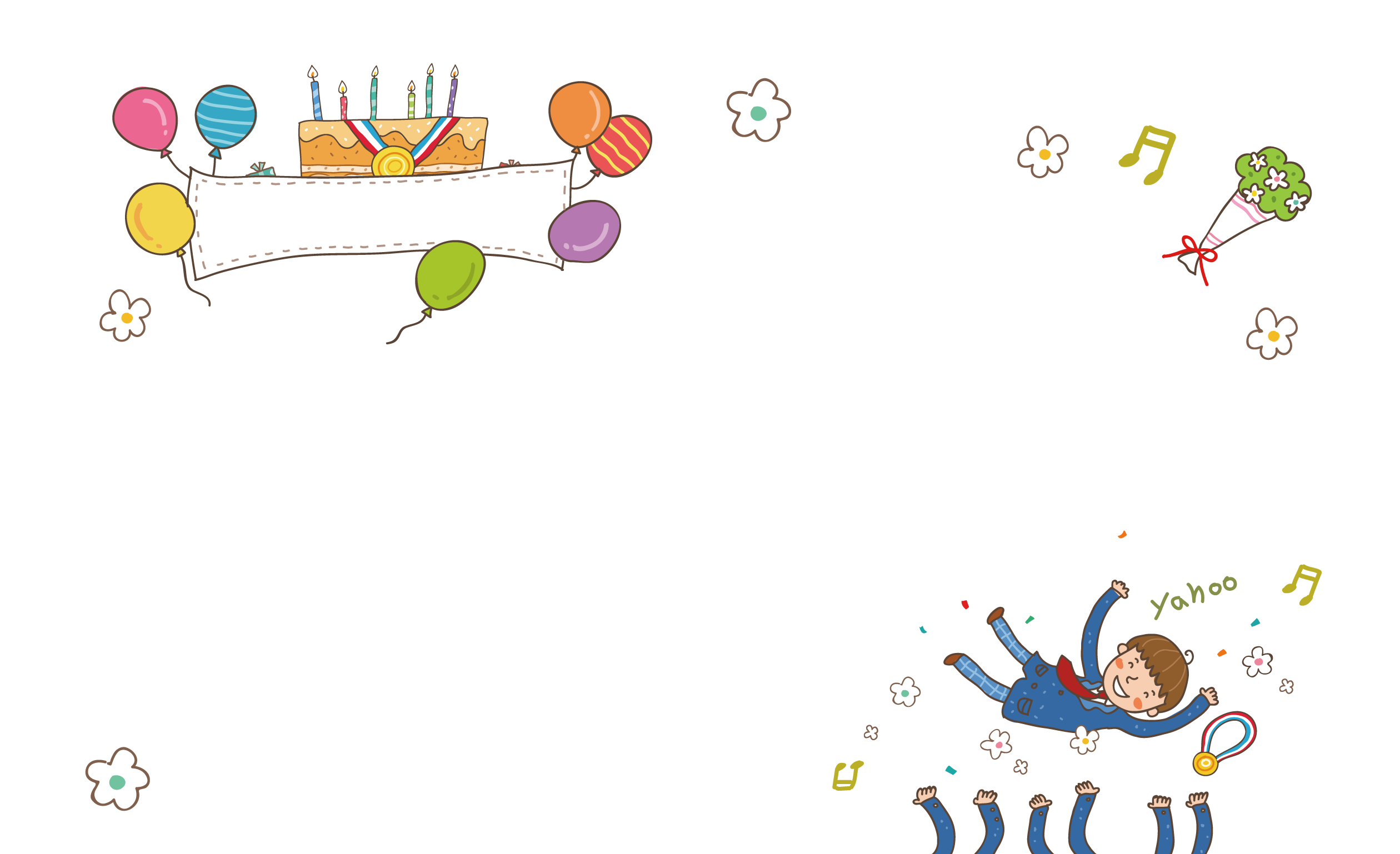 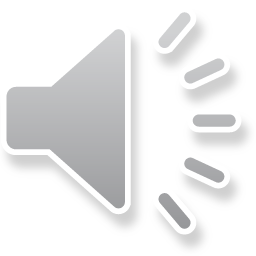 Trò chơi khởi động
 “ĐÈN XANH ĐÈN ĐỎ”
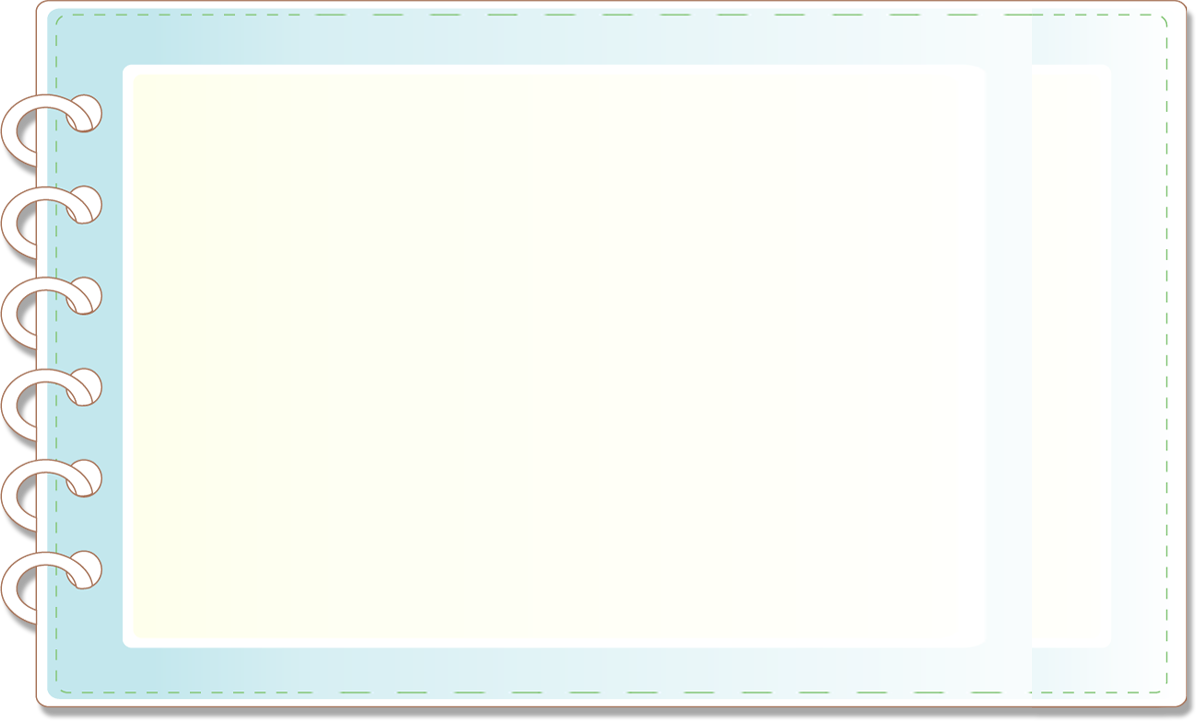 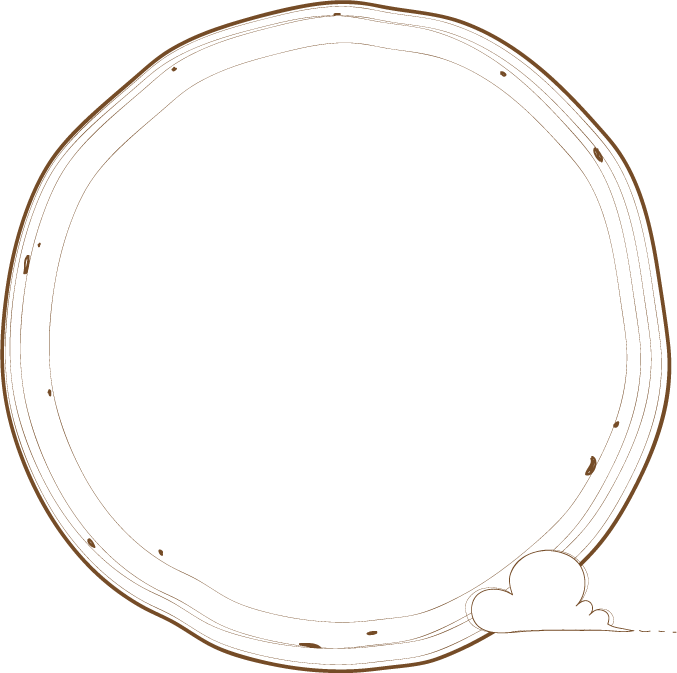 KHÁM PHÁ
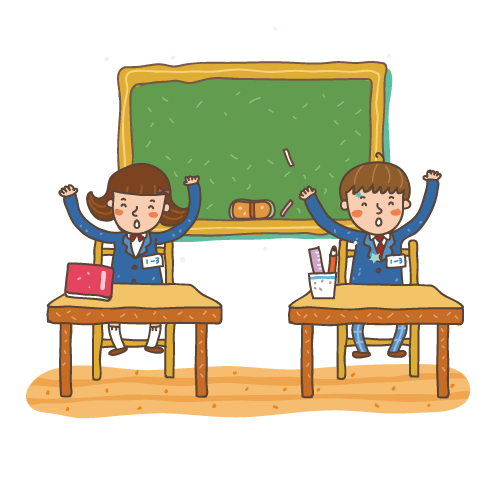 Học đi thường theo vạch kẻ vòng trái ( vòng phải), hai tay phối hợp tự nhiên
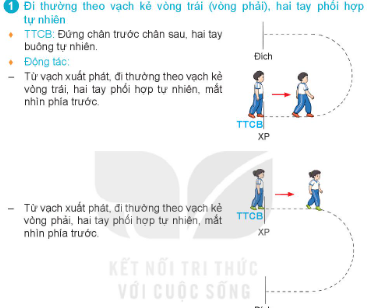 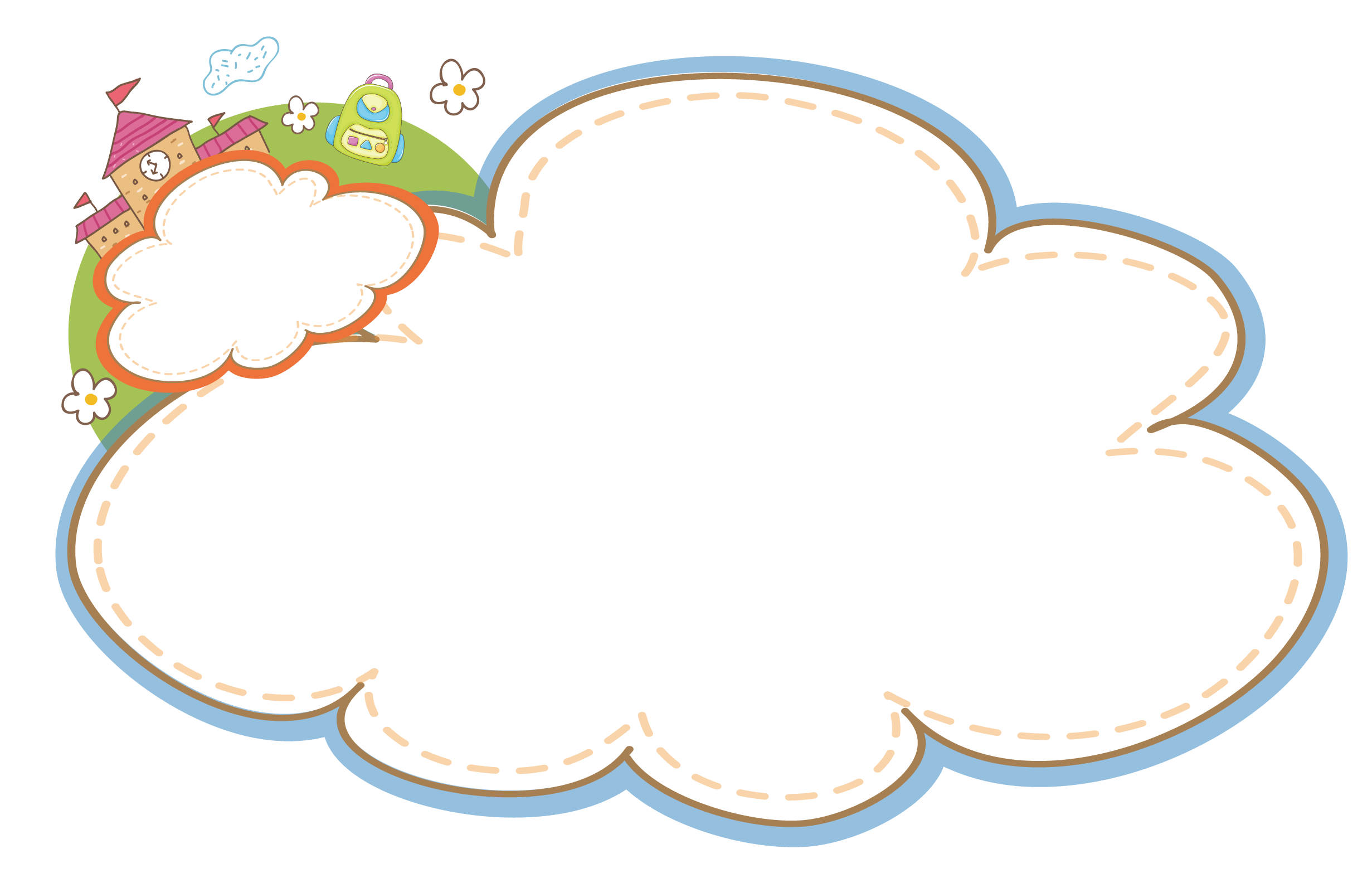 LUYỆN TẬP
Chia nhóm- Thi đua
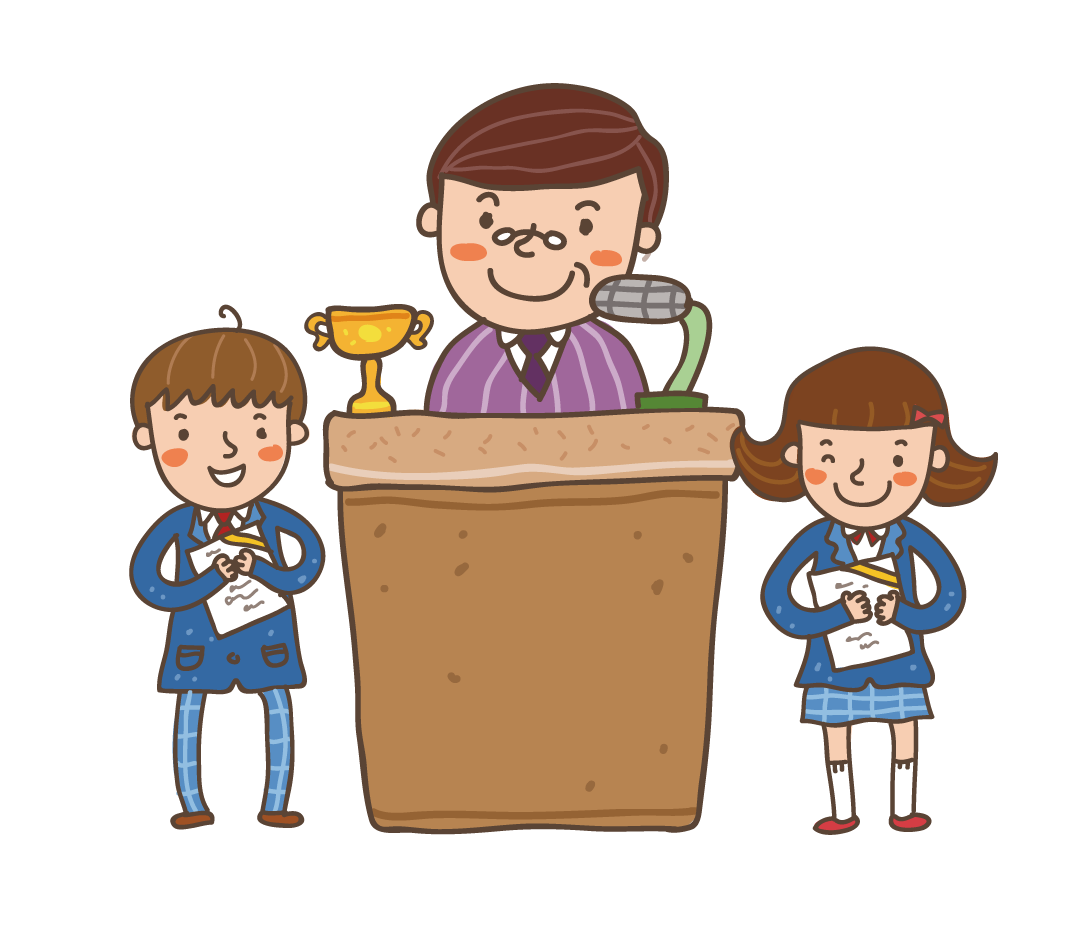 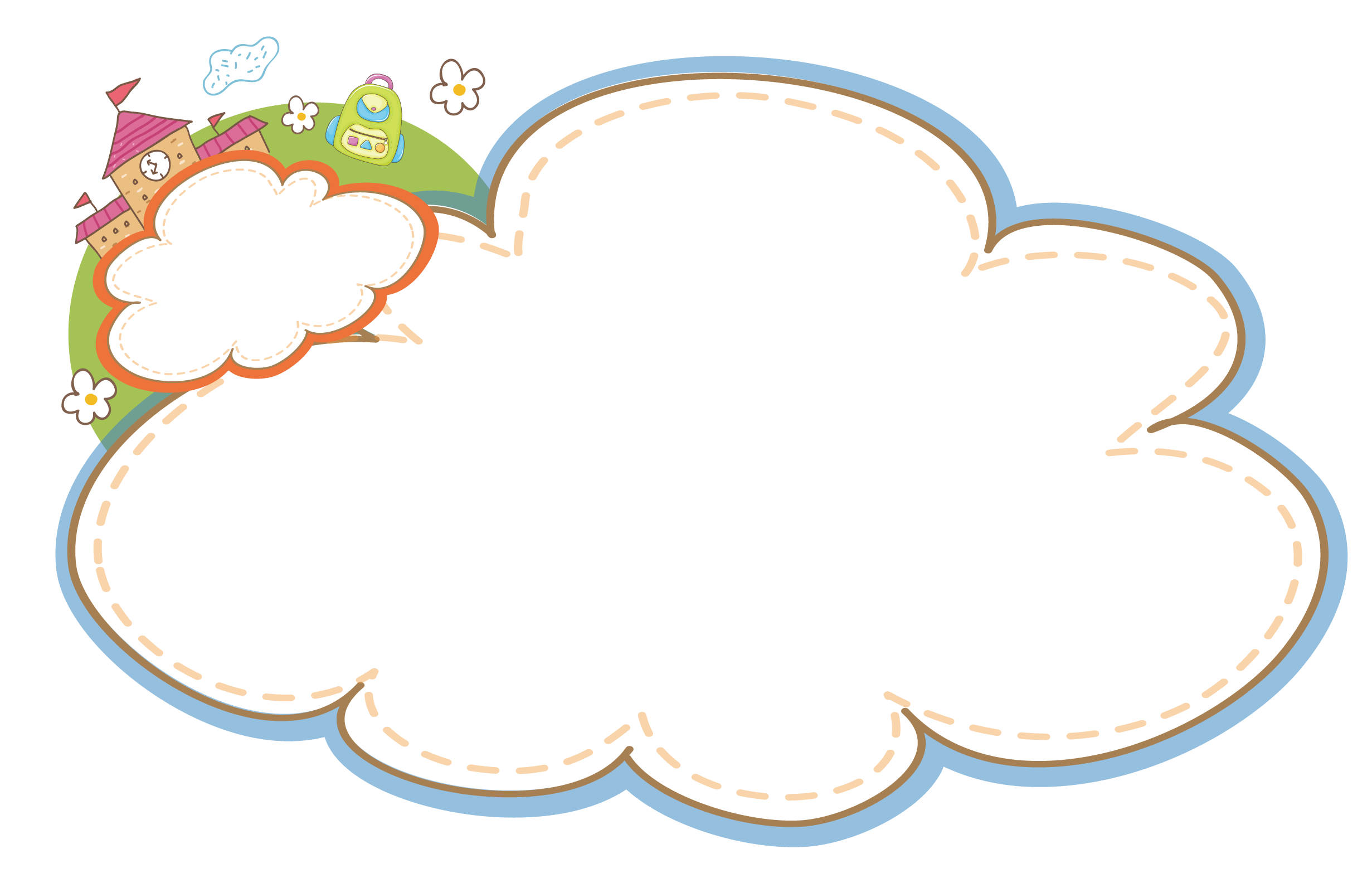 BÁO CÁO KẾT QUẢ TẬP LUYỆN
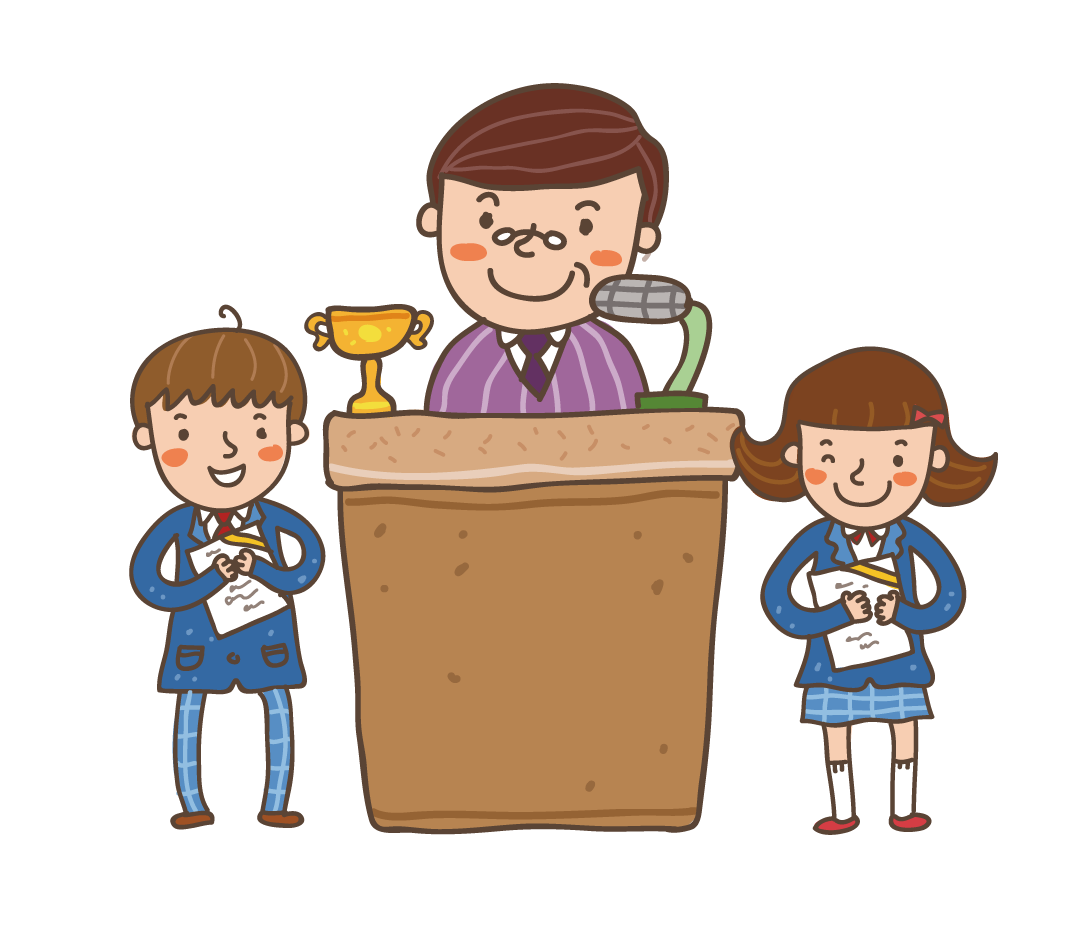 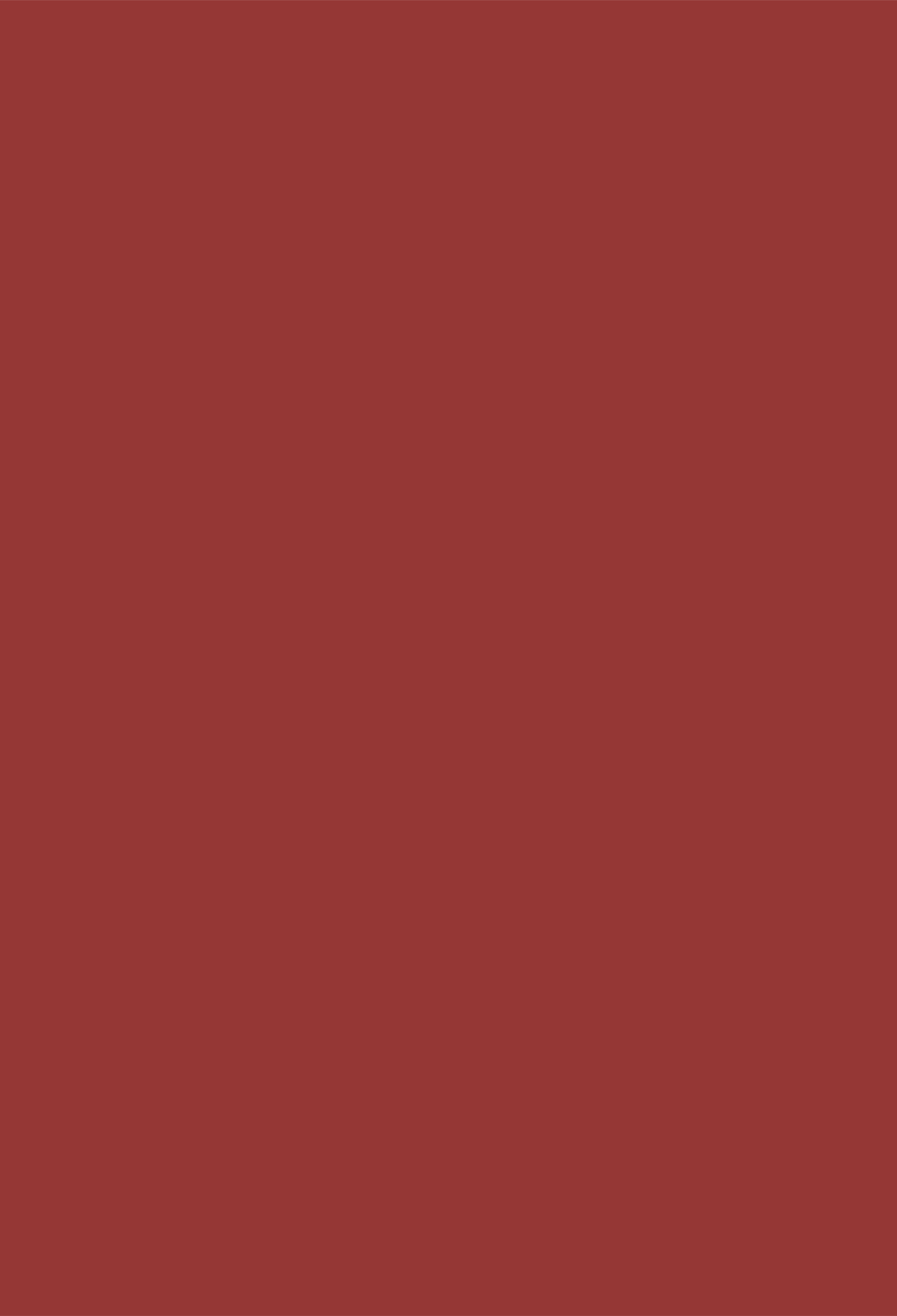 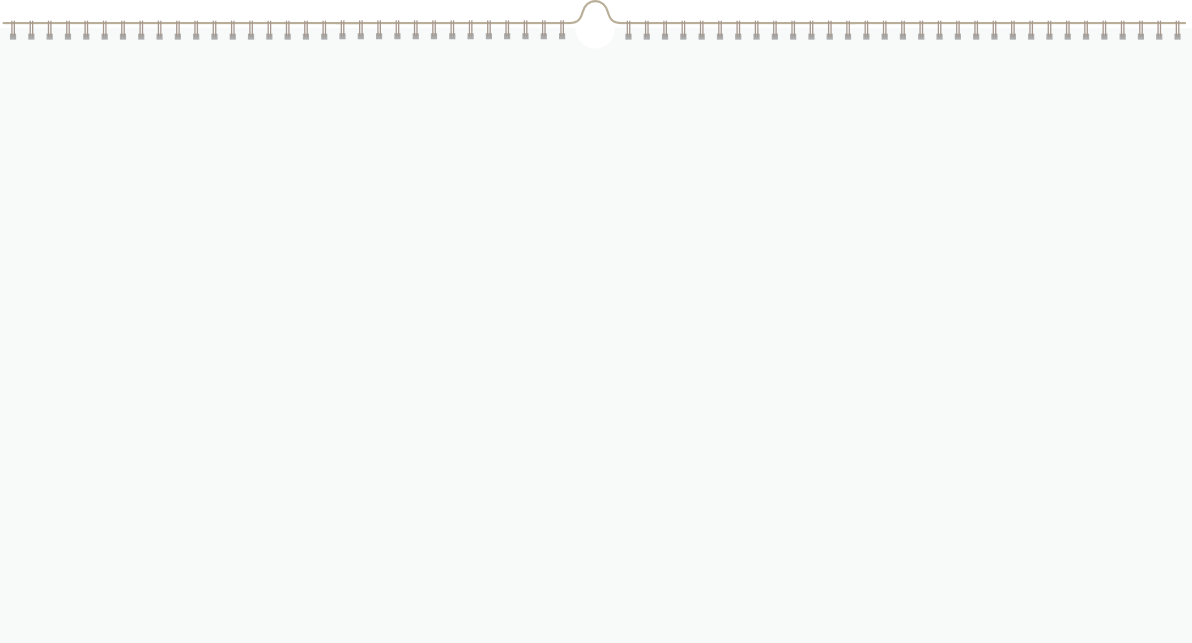 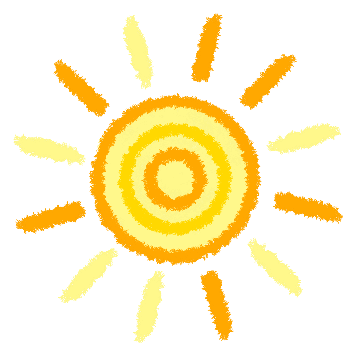 Trò chơi 
“Chạy tiếp sức”
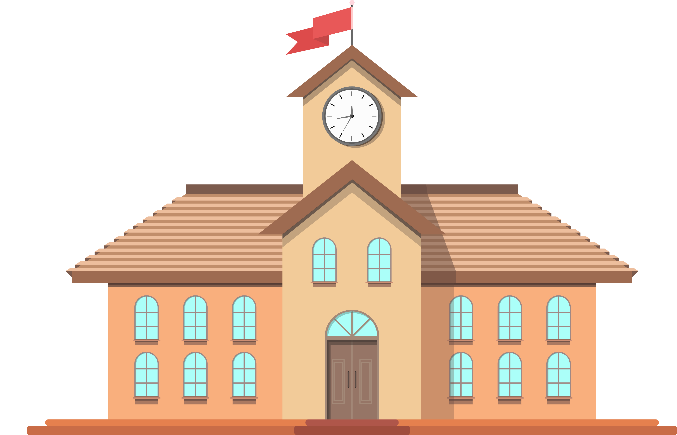 Trò chơi: Nhảy ô tiếp sức
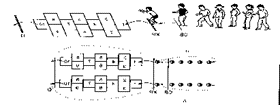 MĐ: Rèn luyện sự tập trung, phát triển sức nhanh, sức mạnh của đôi chân, sự khéo léo và sự phối hợp đồng đội.
-Cách chơi: Khi có lệnh em số 1 của mỗi hàng bật chụm tách chân theo các ô hết ô số 10 chạy quay về chạm vào tay em số 2. em số 2 thực hiện như em số 1.
-  Cứ tiếp tục chơi như thế cho đến em cuối cùng của mỗi đội.
- Đội nào xong trước ít phạm quy là thắng cuộc.
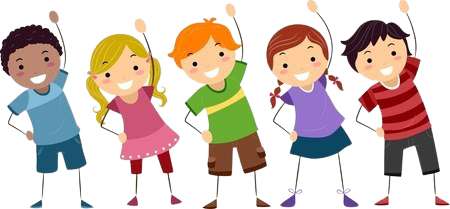 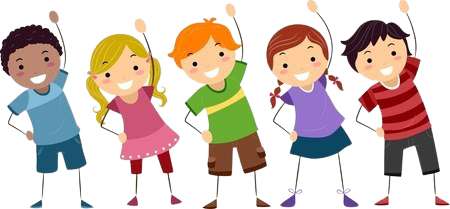 CỦNG CỐ- Con thường vận dụng bài tập này để  làm gì?
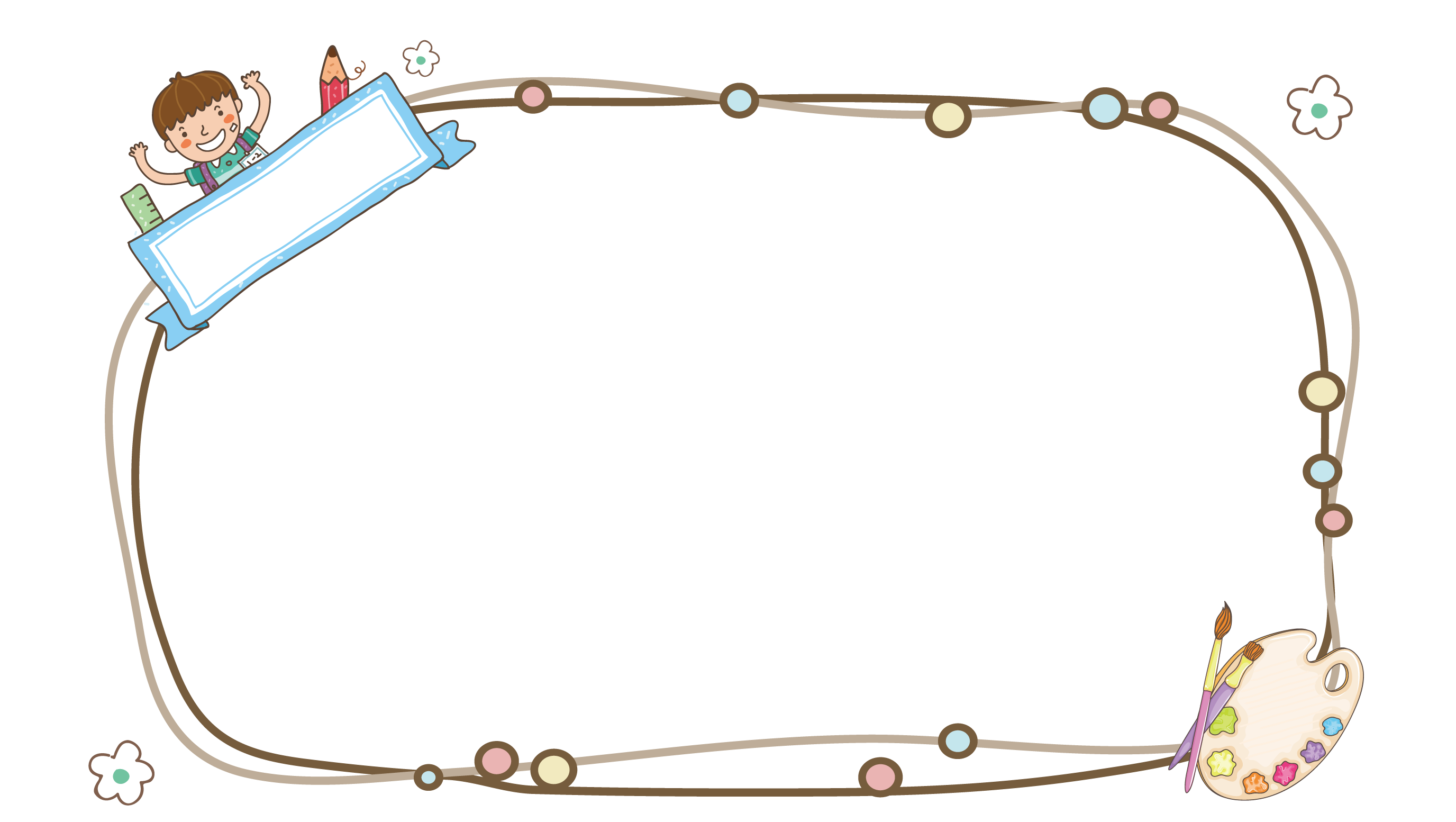 HOẠT ĐỘNG TIẾP NỐI
Thả lỏng
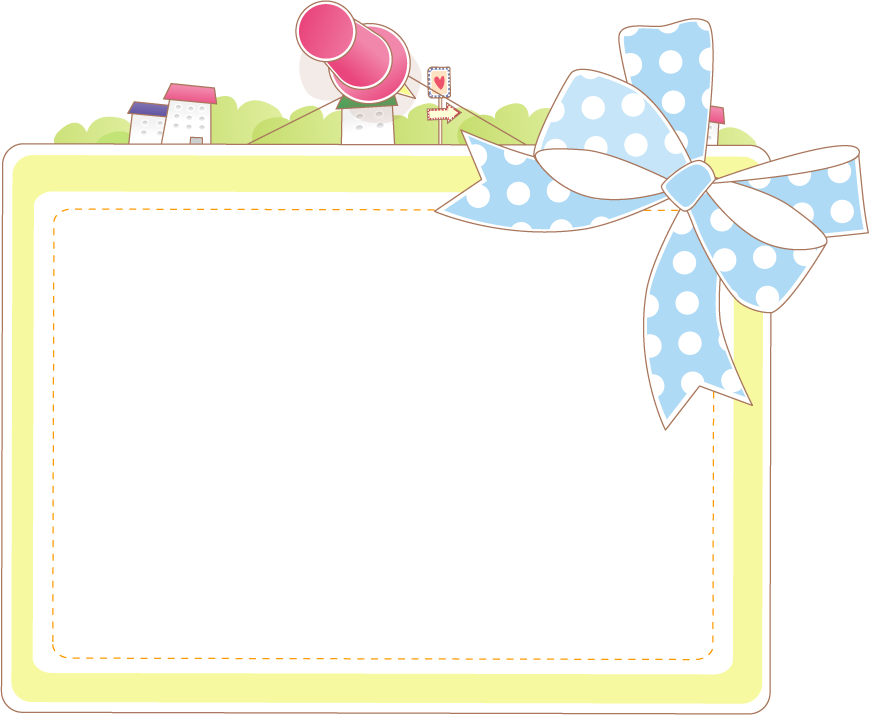 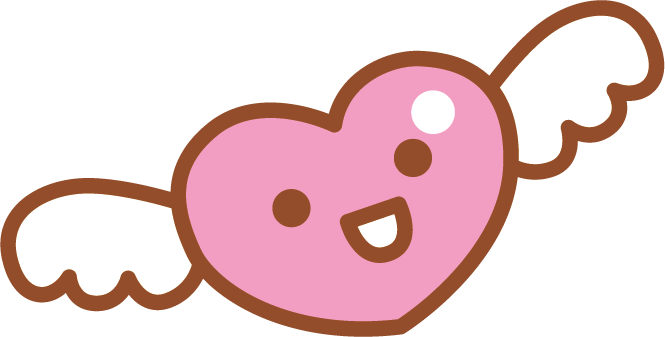 VẬN DỤNG
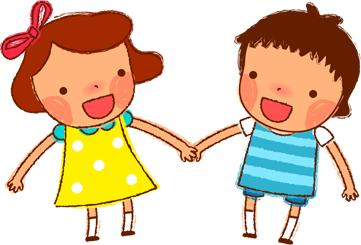 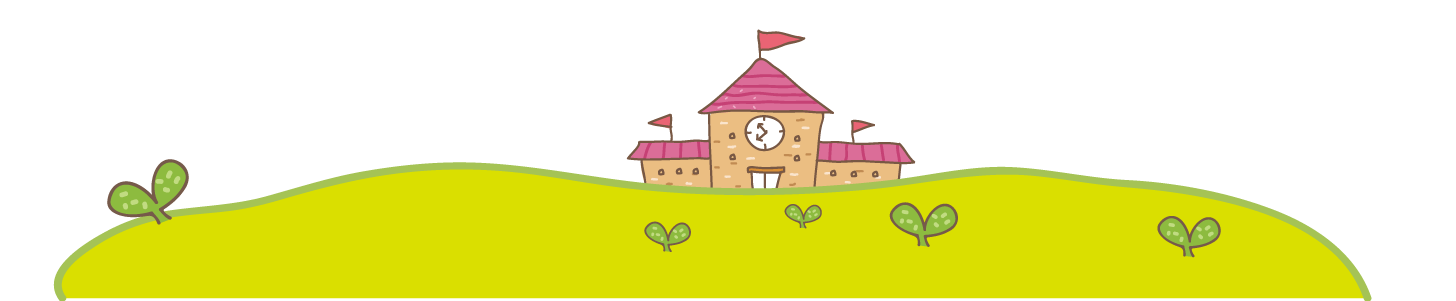 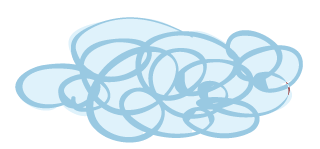 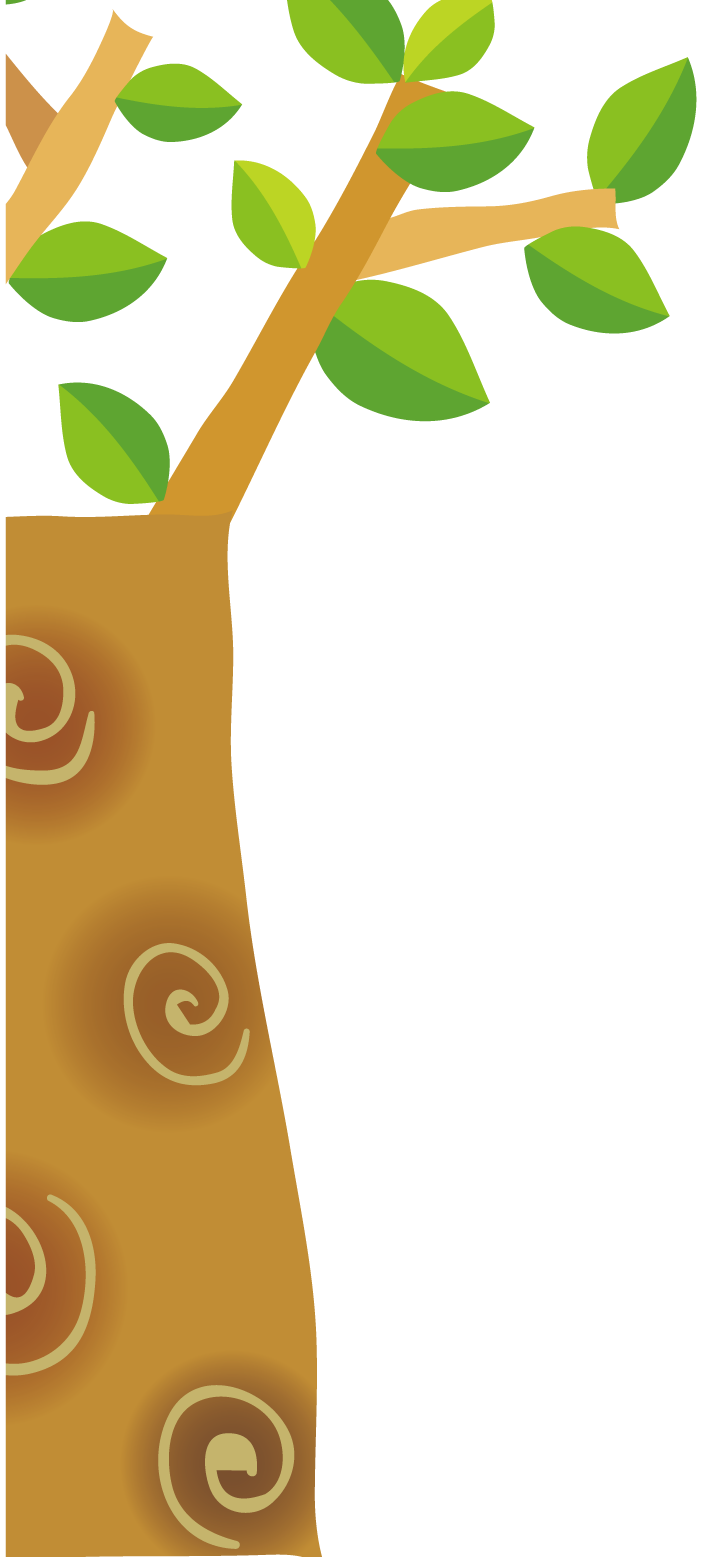 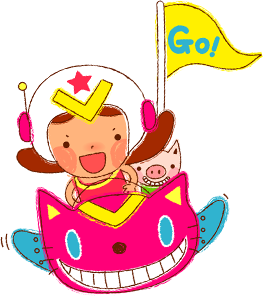 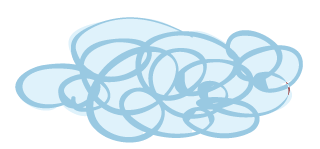 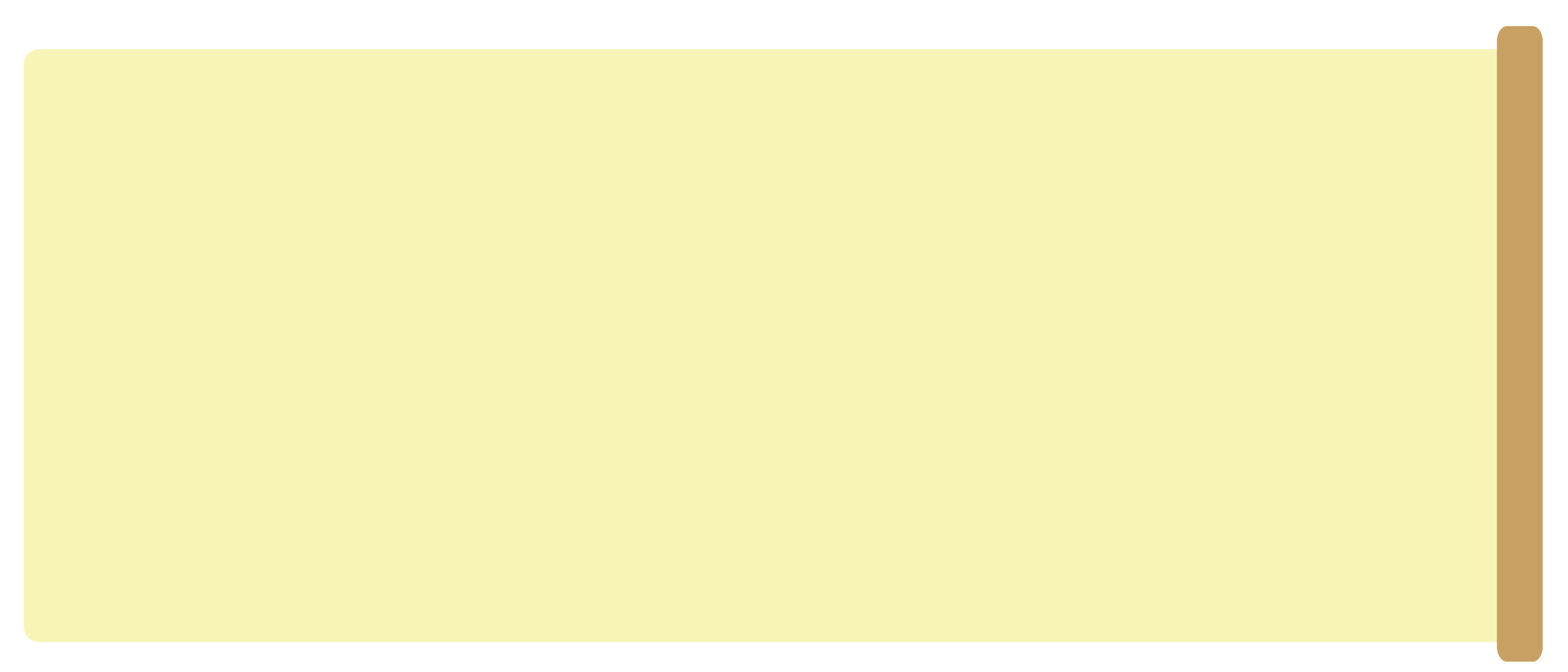 Trong thực tế, chúng ta sẽ vận dụng các động tác này khi nào?
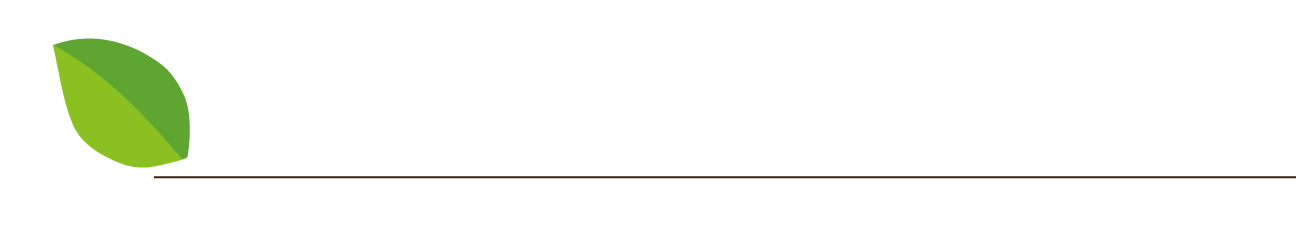 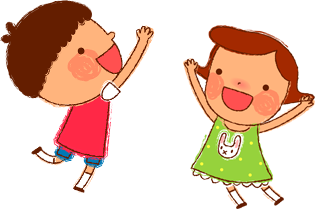 Củng cố bài học
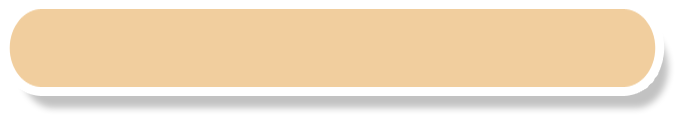 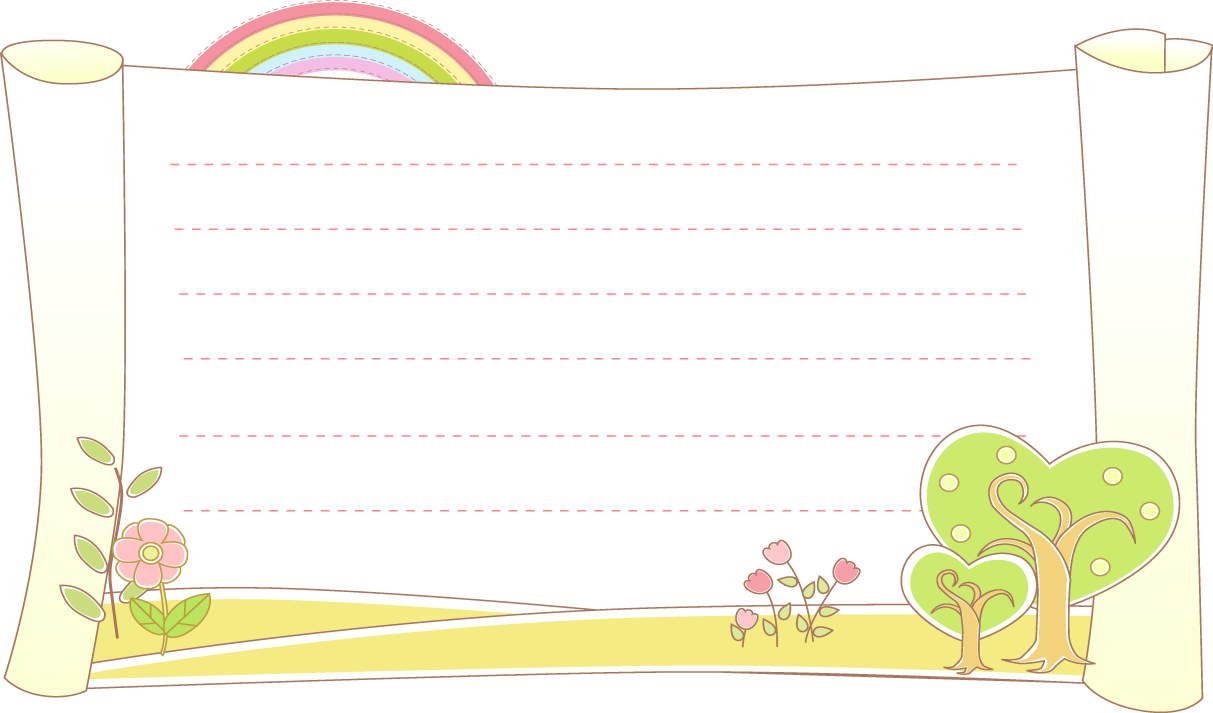 Học động tác vươn thở, động tác tay
Trò chơi “ Chạy tiếp sức”
DẶN DÒ
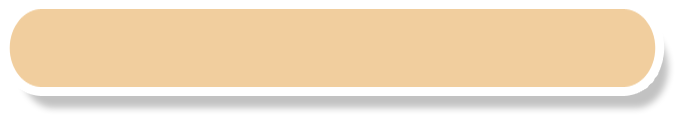 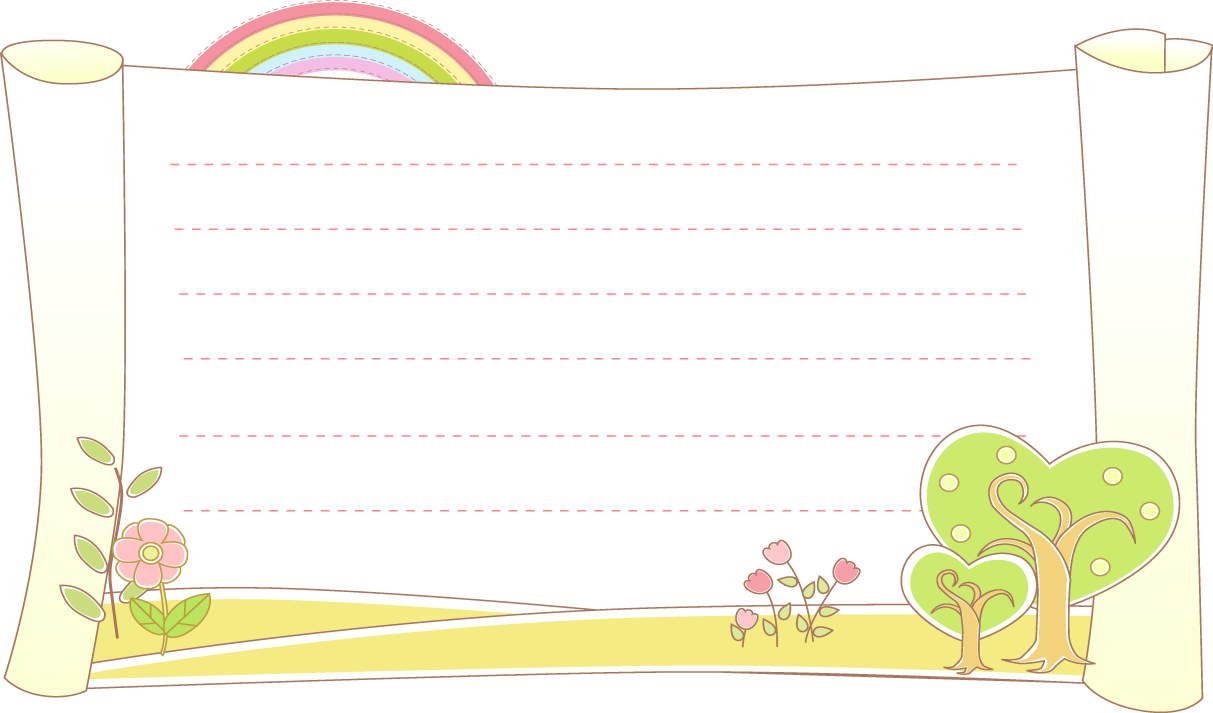 Luyện tập động tác: “Vươn thở và tay”.
Chuẩn bị bài sau: Ôn 2 động tác đã học và xem trước bài “động tác chân”.
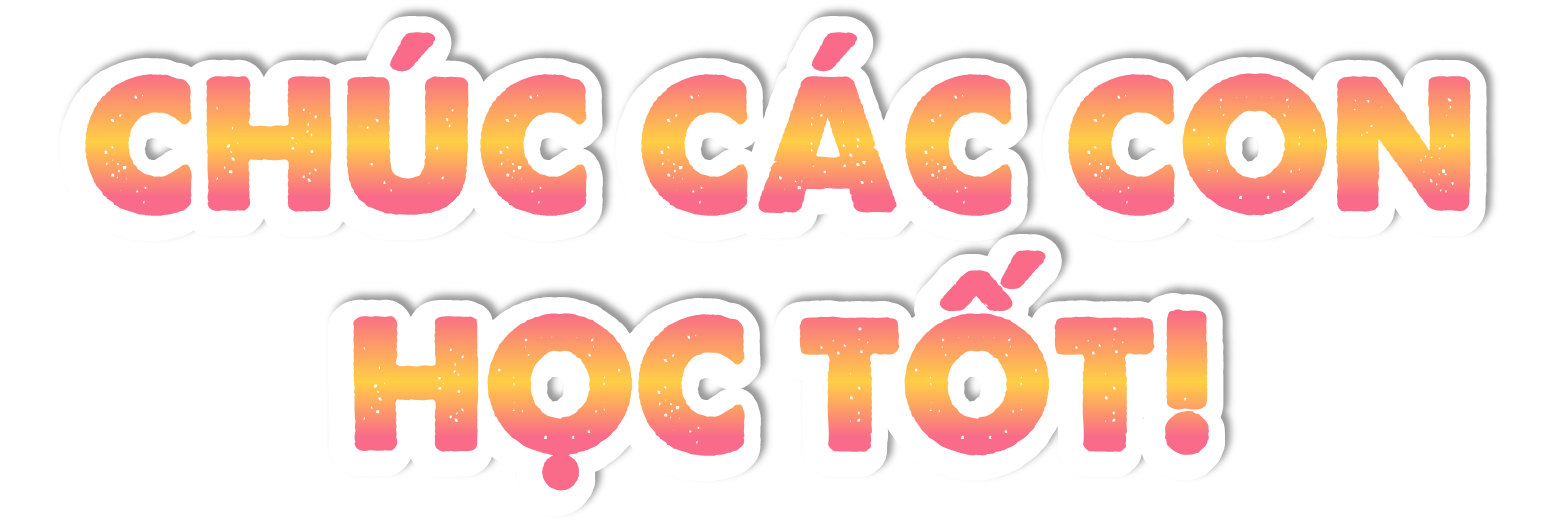 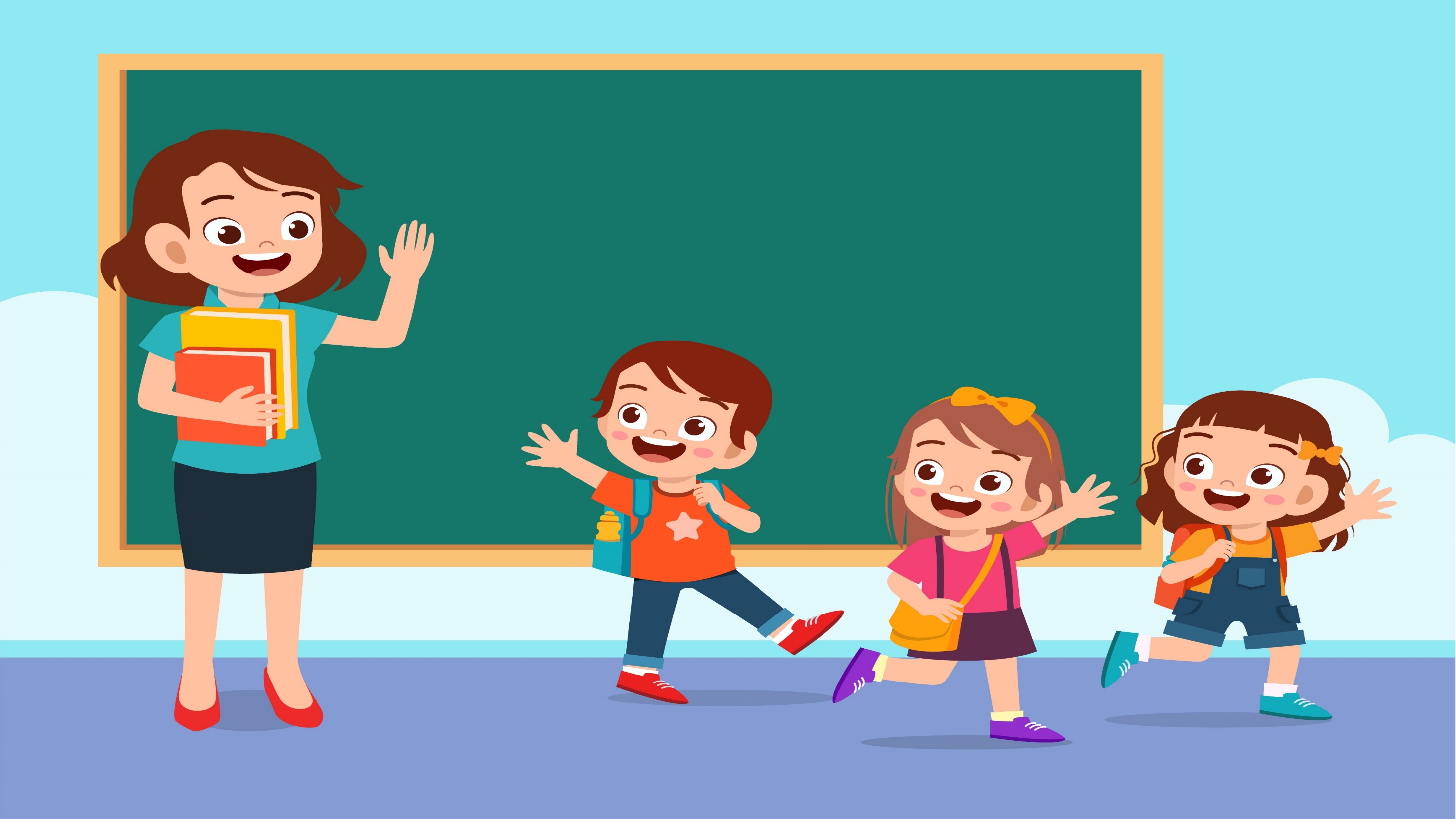